Aktuellt Coronaläge Region Dalarna
210325

Roger Larsson, chefläkare
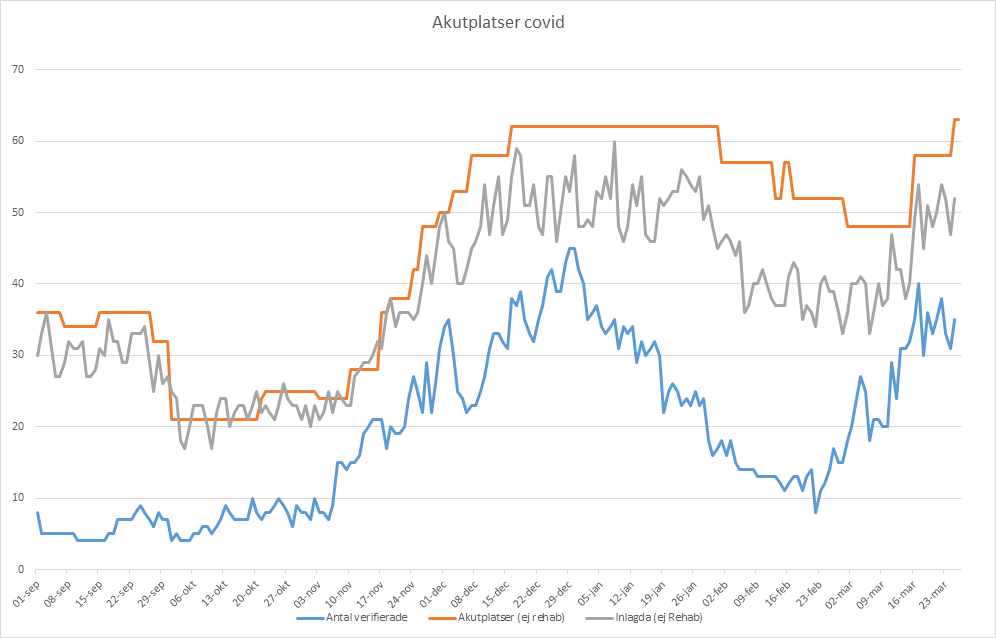 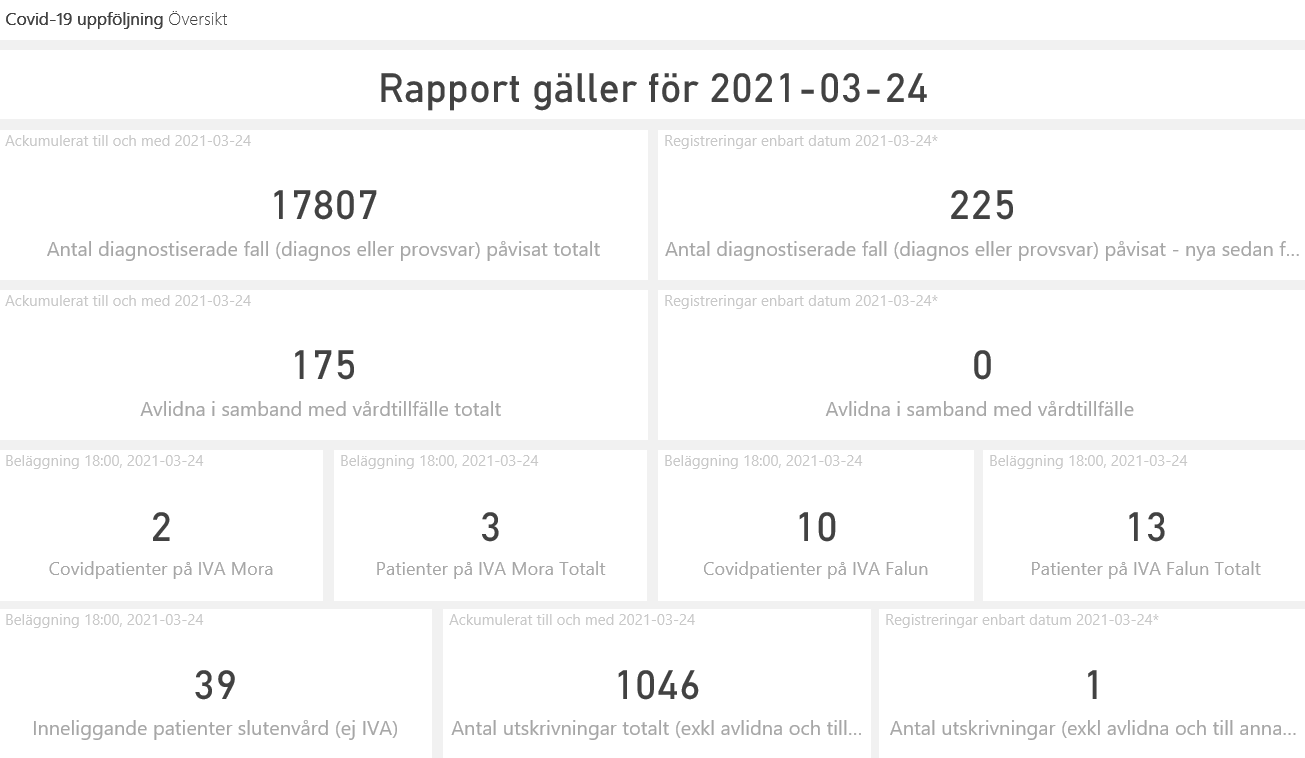 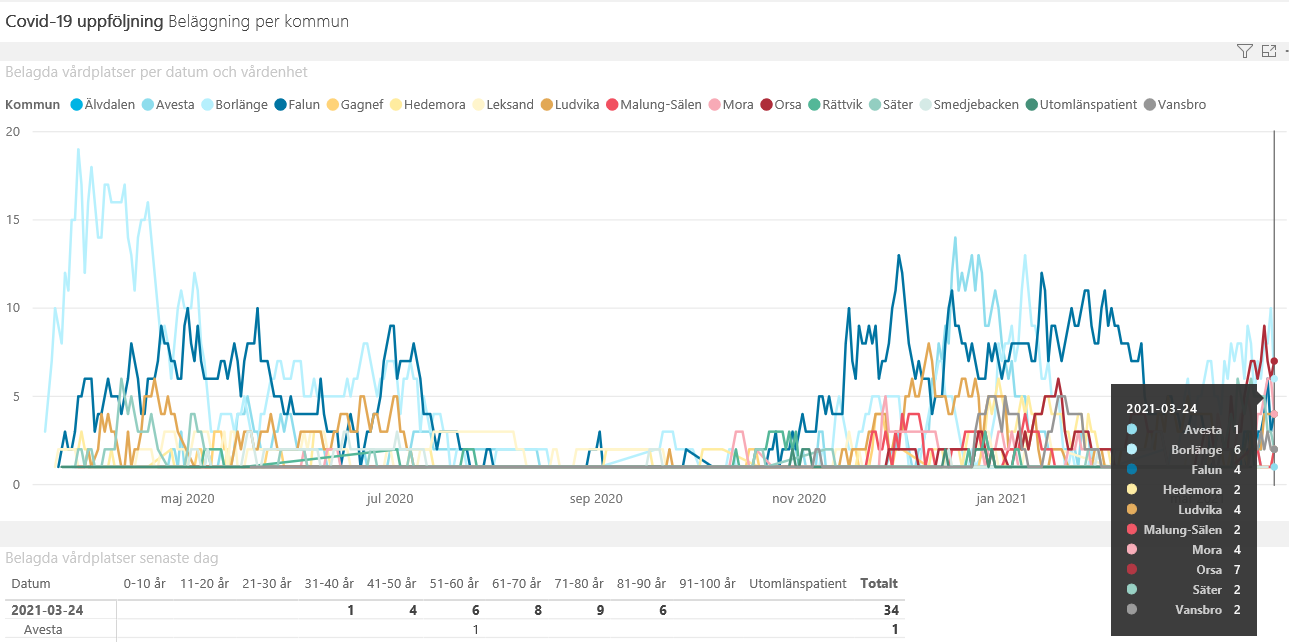 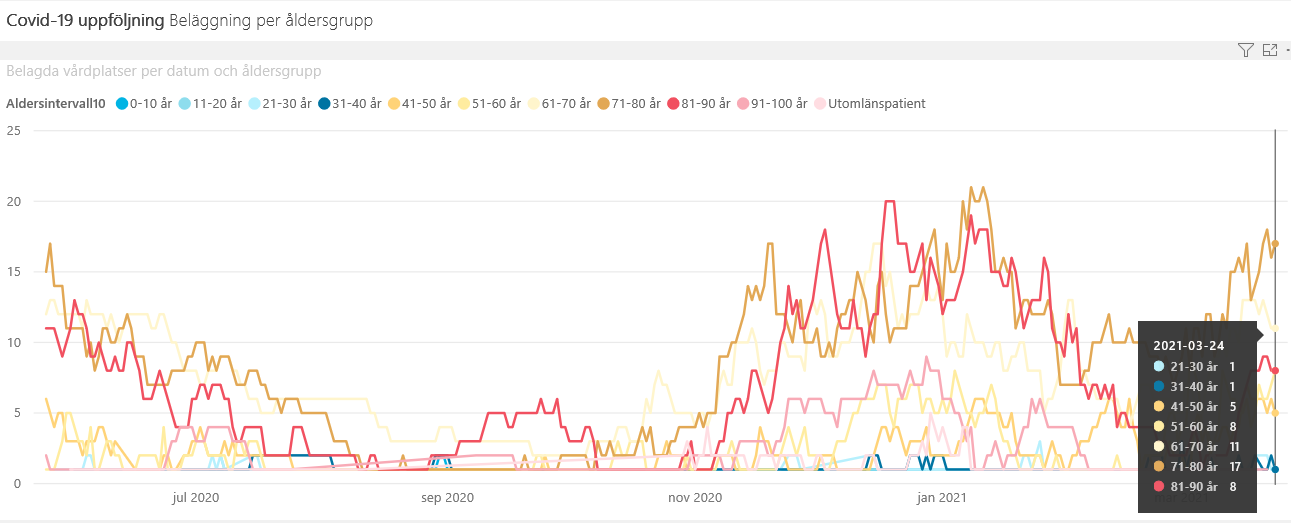 Uppdaterad modell med hänsyn också tagen till andelen positiva provsvar (omkalibrerad)Skifte rörande inläggningar i Mars inkorporerat
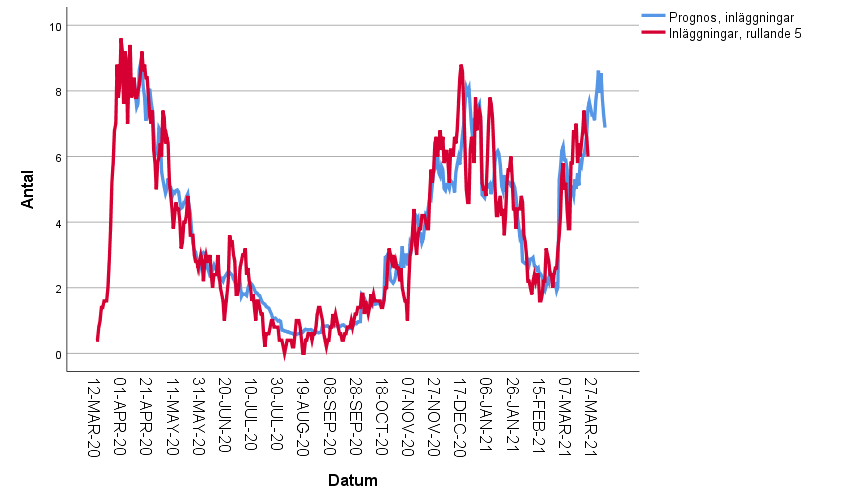 6
Andel med positivt provsvar för Covid-19. Perioden 1 augusti till dags datum. (inklusive antigen-test ”snabbtest”)
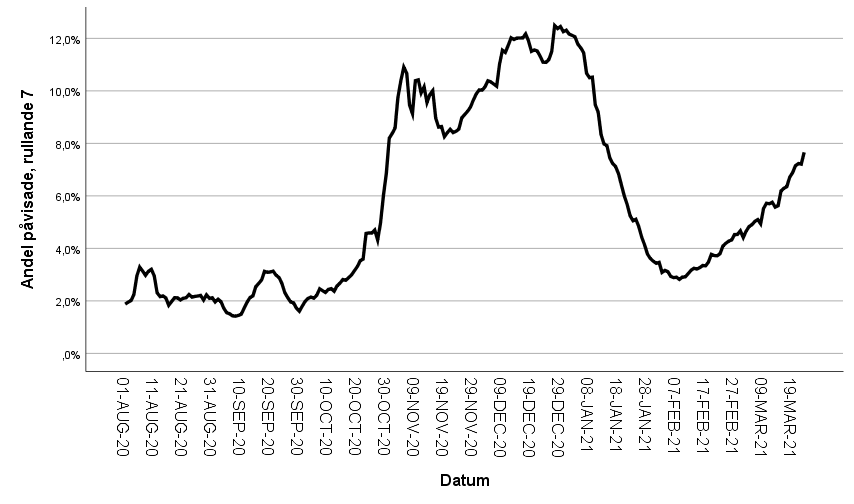 7
Andel med positivt provsvar för Covid-19. Perioden 1 augusti till dags datum. (endast pcr)
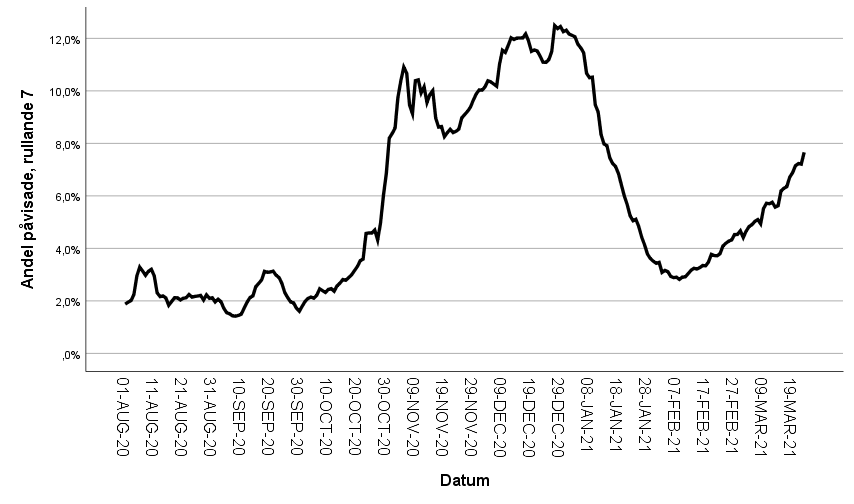 8
Andel med positivt provsvar för Covid-19. Perioden 1 augusti till dags datum. Enbart patientprov
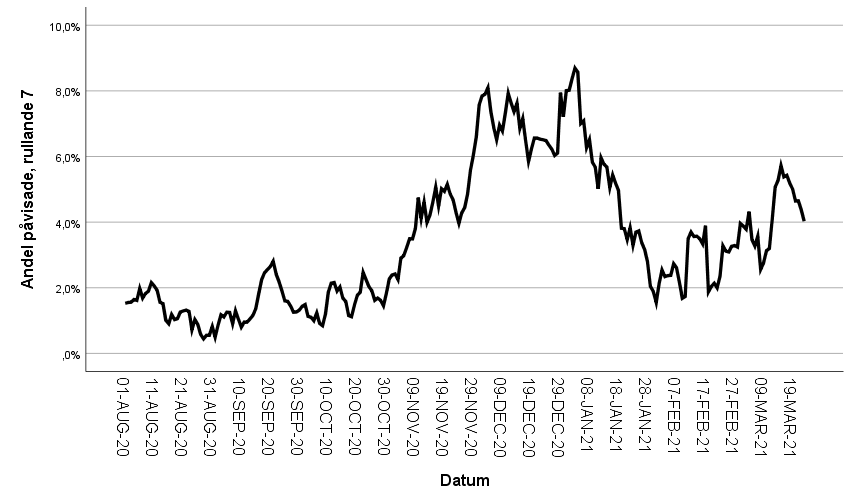 9
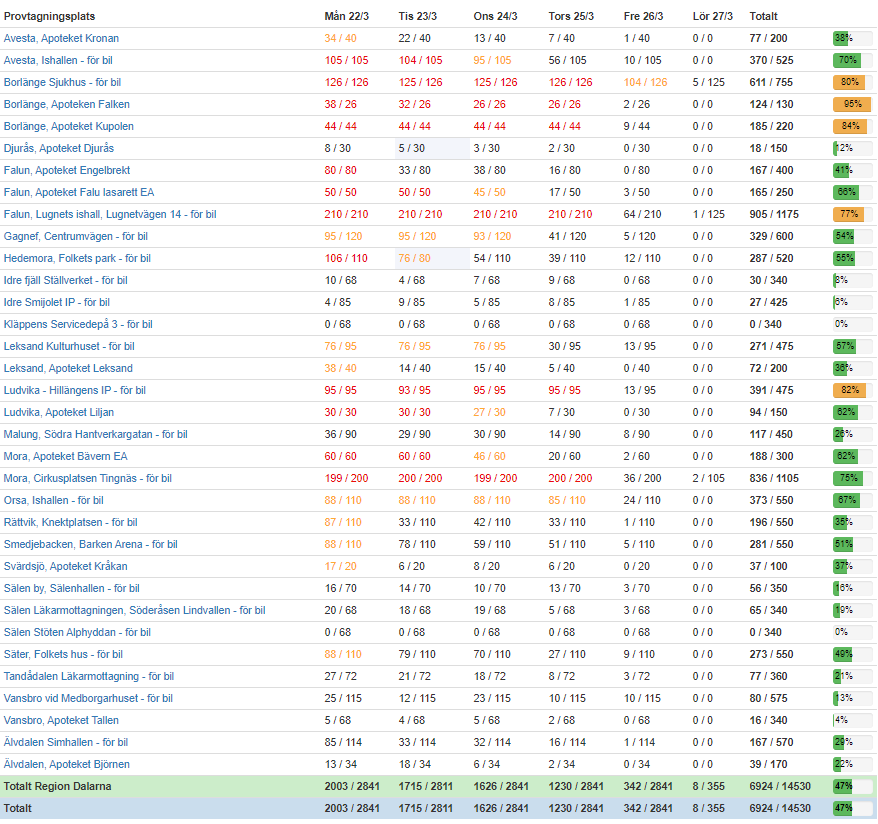 Välfärdsråd
2021-03-25
Beslut 19/3: FoHM rekommendation
Personalvaccinationer pausas till förmån för de äldre. 

Vecka 12: De som får dos 1 Pfizer får dos 2 efter 6 veckor. 
Från och med vecka 13 bokas dos 2 till 6 veckor.

Vid störningar i inleveranser så prioriterar vi att få ut dos 1 och dos 2 får avbokas.
Vi fortsätter att ha en veckas leveransfördröjning på inkommande vaccin.
2021-03-25
18
AZ pausas även vecka 12
Vi inväntar FOHM beslut 25/3, hur hantera AZ vaccin
2021-03-25
19
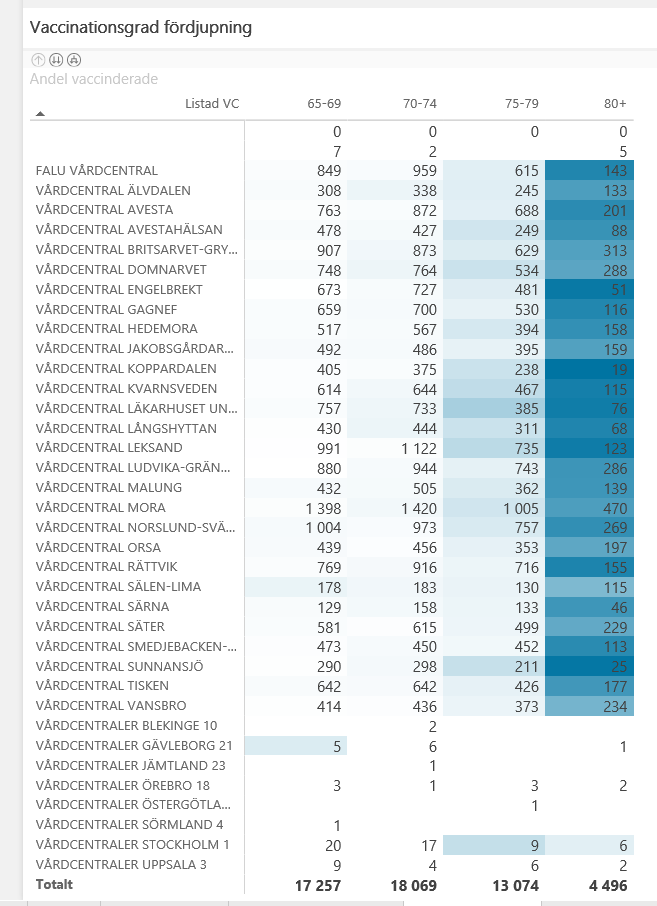 Hur många kvar att vaccinera-65 - +80, dos 1
2021-03-25
20
Kommande dosvolymer v12-v17
Pfizer: 	50 600
Moderna: 	4 600
AZ: 		13 700
Kvar att vaccinera 65 - +80: 52 896

När öppna upp webtidboken- matchat med utskick.
2021-03-25
21
Checklista: Säkerställa web-tidbokning.
2021-03-25
22
Planerad och genomförd distribution närliggande veckor
2021-03-25
23
Övergripande distributionsplan per dos
2021-03-25
24
Prognos på möjlig andel vaccinerade i Region Dalarna utifrån tillgång på vaccin
2021-03-25
25
Tidigare prognos på möjlig andel vaccinerade i Region Dalarna utifrån tillgång på vaccin
+12000
+16000
+5600
2021-03-25
26
Prognos på vaccinationsstart (dos 1)- Av Fas och underliggande grupp utifrån tillgång på vaccin (AZ med)
2021-03-25
27
2021-03-25
28
Estimat december 2020
585 217
2021-03-25
29
Frågor
+65 som ska vara med och vaccinera
Vaccinera personal som jobbar med Corona
Personal som fått dos 1 Pfizer, ska de bokas in för dos 2 Pfizer och hur länge kan de vänta?
Asylsökanden (Melker)
Papperslösa
MM
2021-03-25
30